State Star Greenhand

Purpose: To recognize the outstanding FFA members who are enrolled in agriculture education 8-9 grade and to encourage them to strive for greater achievements in the FFA organization.  The chapter’s most active first year member who has plans for a strong supervised agriculture experience (SAE) program and has demonstrated leadership is selected to win the Star Greenhand medal each year.  

Eligibility: 
Any 8 or 9th grade student who is enrolled in agriculture education for the first time is eligible to compete.

Each chapter in “good standing.” is eligible to have two individual members represent their chapter in the event as their Star Chapter Greenhand. 
Procedure: Star Greenhands will be selected at the chapter level to compete at state. 
Chapter advisor must register them via chapter convention registration.
Event Rules: 

1. Must be the chapter winner to compete at State. 
2. A committee of three judges will be used. 
3. Candidates must turn in recordbook or SAE plans and transcript at registration. 
4. Official dress is required.  

Event Format: 
Through presentation of the Creed, poise in a short interview and review of their records and transcripts, 
the winner will be determined on the basis of the candidates’ agricultural experience program, knowledge 
of agriculture and the FFA, leadership potential, scholarship, activities, poise, speaking ability and recitation 
of the FFA Creed. 

Scoring: After compiling all scores, the competitors will be ranked by the judges/event superintendent.

The included scorecard (last page of ppt) can be used at the Chapter and State levels as well.
Guide for Selecting Star Greenhand 
Greenhand must: 
1. Be a member of local, state, and national FFA. 

2. Be 8-9 grade student enrolled in agriculture education for the first time.

3. Be a student who makes an outstanding presentation of the FFA Creed. 

Creed Scoring is determined by:
Voice – quality, pitch, force 
Stage Presence – personal appearance, poise, body posture, confidence, personality 
Power of Expression – fluent, emphasis, sincerity, conveyance of thought and meaning
General Effect – extent to which the speech was understandable, convincing, pleasing, and held attention 
Response to Questions - ability to satisfactorily answer the questions of the judges showing an understanding of the Creed.

Continues on the next slide.
4. Have a specific written plan or have started in a Supervised Agriculture Experience program with up-to-date AET records.  Information must be available to the judges. 

5. Be an active FFA member. 

6. Have outstanding character.

 7. The ability to get along and work with others.

 8. Shows good conduct. 

9. Have a satisfactory scholastic record. Transcripts must be available for the judge. 

10. Take a written test with the following guidelines:

 a. The test will include questions from the following areas:   
Leadership (FFA, Parliamentary Procedure, SAE)
Mechanics (woodworking, tool ID, tool conditioning)
Animal science 
Plant science

NOTE: Each Chapter Star Greenhand will have the opportunity to say the Creed during the interview at the State FFA Convention.
Star Greenhand Scoring
Supervised Agricultural Experience -400 Pts
Leadership -450 Points
Minimum Qualifications
 A. Enrolled in Ag-Ed class for the current year?
 B. Is currently an FFA member? 
C. Has current transcript of grades?
 D. Has up-to-date record book? 
E. Can satisfactorily recite the FFA Creed? 
F. Is wearing Official FFA Dress? 

Bring all candidates in to the room to introduce themselves for 2 minutes each and then follow up with general questions about their SAE, current agriculture issues, career goals and the creed in their 2nd interview.
Supervised Agriculture Experience Questions

First portion of  Interview: Introduction of self     
Second portion of Interview questions are directed to these areas:    
Question 1       Scope and Plans Supervised Agriculture Experience
Question 2       Long Term Plans and Career Goals 
Question 3       Knowledge of agriculture and current issues facing agriculture
Question 4       AET records and financials regarding their project
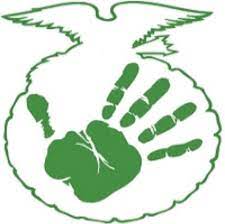